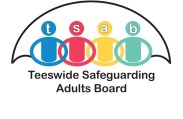 Teeswide Safeguarding Adults Board
Case 1:22
SAR James
October 2023

Karen Rees
Author
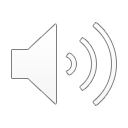 1
402k Consultancy Ltd.
29/11/2015
James was a white British male who was 34 years old.
Died from alcoholic ketoacidosis. 
James displayed symptoms of trauma experience throughout his child and adult life; Agencies found it difficult to engage with James.
James had a recent diagnosis of borderline learning disability. Also had ADHD and dyslexia, used alcohol and drugs to manage his trauma; had with type two diabetes and was hearing impaired.
James had the support of an informal carer. James was also supported by his sibling.
In the last year of his life, James had been admitted to hospital with serious physical health conditions related to damage caused by excessive alcohol consumption.  James was offered detox but did not engage before he died.
James
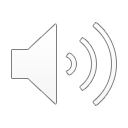 29/11/2015
402k Consultancy Ltd.
2
Agenda for each
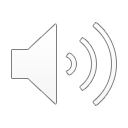 29/11/2015
402k Consultancy Ltd.
3
Process
Preparation from Chronology and Brief Agency Analysis Reports- Pre-Workshop Event Report
Workshop
Feedback from attendees on V1
Panel  became consultation/ group key leads for organisations where further action/research required
Panel worked with author on building recommendations
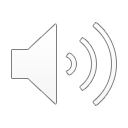 29/11/2015
402k Consultancy Ltd.
4
Process: Methodology- Pre-Workshop Report
Initial thematic analysis
Previous actions on theme
Questions on each theme
Overview Report V1
WORKSHOP
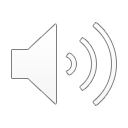 29/11/2015
402k Consultancy Ltd.
5
Feedback on process: Summary- James
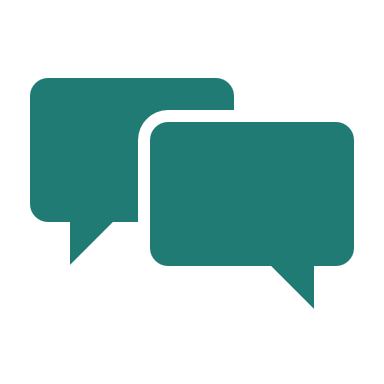 Open and honest conversations
Insightful process; learned a lot
Well organised
Not to make assumptions
Professional curiosity with carer\
Networking was useful
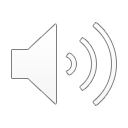 29/11/2015
402k Consultancy Ltd.
6
Meetings with Family
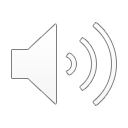 402k Consultancy Ltd.
29/11/2015
7
Several services offered outreach appointments
Services made repeated attempts to engage James
Some services were able to build good relationships with James
Good practice seen by the GP practice and the dietician in addressing some of the health care concerns.
Understanding that dependent drinkers have a level of functioning even when they have been drinking and it was only on occasions where James was intoxicated and not functioning that James would not be seen by professionals. 
Dietician recognition of concerns 
Making Safeguarding Personal approach from Adult Social Care. 
Police understood interface between intoxication and mental capacity
Ambulance service used Best interest decision to convey to hospital 
Professionals made use of the carer and sibling to support attendance at appointments
Noted Good Practice
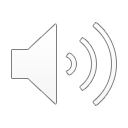 29/11/2015
402k Consultancy Ltd.
8
The Mental health NHS Trust now has an assertive outreach team who can offer a more trauma informed approach 
Specialist Substance issue social worker now in post in area where James lived
The workers from substance misuse services now work with the hospital alcohol liaison nurses to introduce the person to the community workers at a point before discharge.
What has already changed?
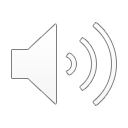 29/11/2015
402k Consultancy Ltd.
9
Using a key worker role alongside the use of multi-disciplinary team meetings below S42. 
A verified history approach that could be shared with other agencies, possibly a ‘This is Me’ passport type document.
Recognising other ways and places to engage with a person that does not retraumatise.
Exploring with a person on first contact, knowing of the requirement for trauma informed approaches, seeking out how a person would find it best to engage and/or attend appointments. 
Ensuring new staff have trauma informed training and that training is not a one time offer.
Learning (What Good Would Look Like):Professional response to Trauma; James’ response to agencies
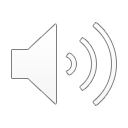 29/11/2015
402k Consultancy Ltd.
10
If the learning above was applied, it would make a difference in this section too.
Hospital and community teams working with dependent drinkers and substance misuse using a joined-up approach to discharge planning.
Multi-disciplinary discharge meetings including all those involved ensuring discharge planning is robust. 
Family and informal carers being part of the discharge planning meeting where consent has been contained (where the person has mental capacity to consent).
Learning (What Good Would Look Like)Substance misuse, mental and physical health
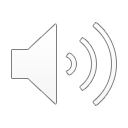 29/11/2015
402k Consultancy Ltd.
11
Knowing links between substance misuse and self-neglect.
Use Self-Neglect Guidance as a trigger for an MDT for working below level of s42
Learning (What Good Would Look Like)Multi Agency working and Safeguarding (Self-neglect)
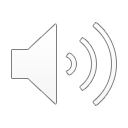 29/11/2015
402k Consultancy Ltd.
12
Understand that dependent drinkers may well have brain deterioration after many years of drinking 
Awareness that risks and need for alcohol may be put above other priorities and impact executive functioning.
Applying Presumption of capacity used in a case where there is a learning disability and alcohol dependency if there is assessed evidence that a person agrees to a decision and then is able to use and weigh that information to understand and manage risk and to achieve the goals that they have set for themselves.
Learning (What Good Would Look Like)Mental Capacity
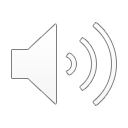 29/11/2015
402k Consultancy Ltd.
13
Understand the role that an informal carer plays and the support they are offering 
Always offer carers assessments and ensure that an explanation of what that is and how it may benefit the carer. 
Listen to what carers are saying, they may know the person best
Learning (What Good Would Look Like)Carer and Family support
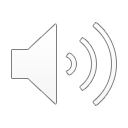 29/11/2015
402k Consultancy Ltd.
14
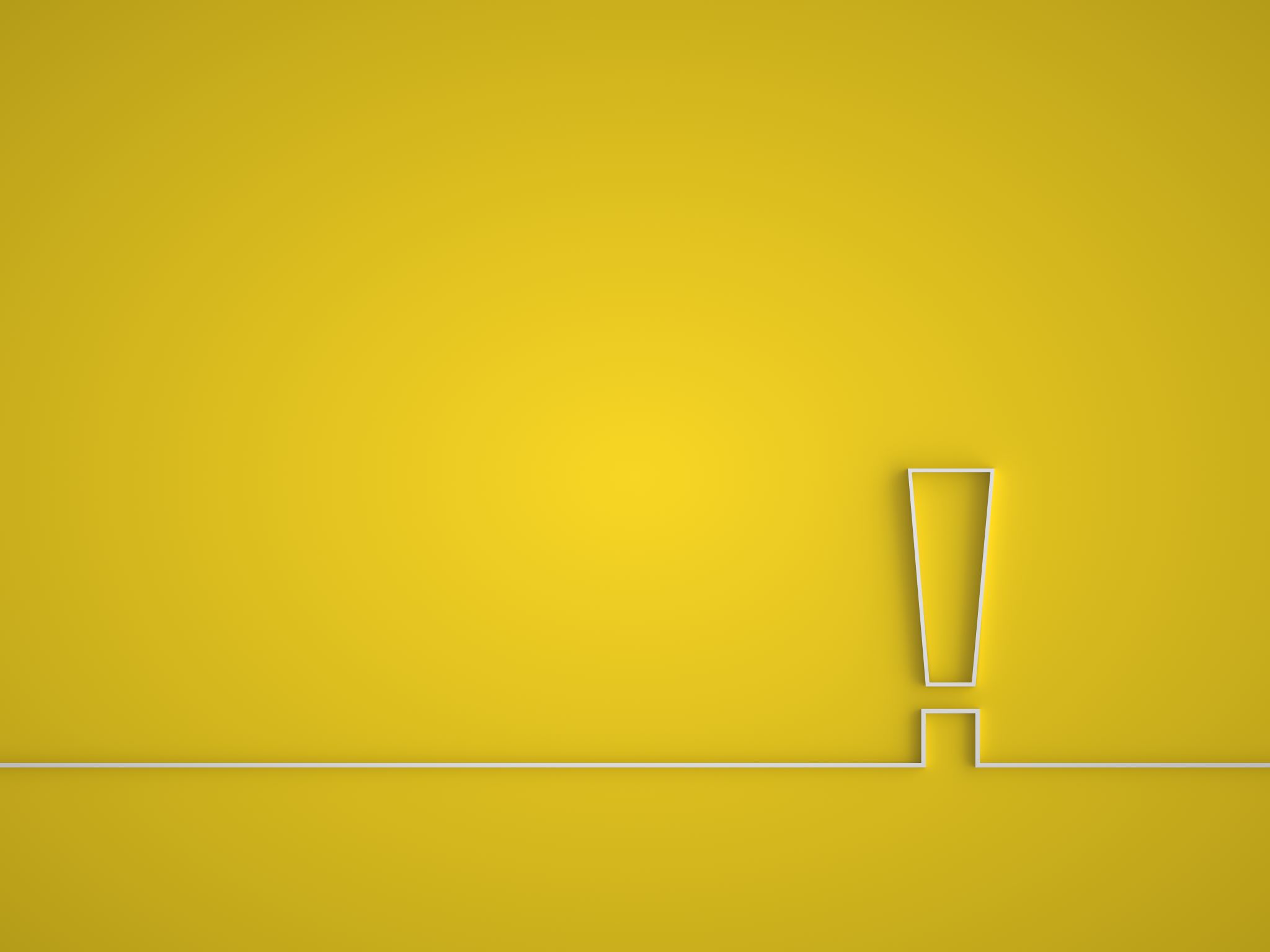 Recommendations:Multi Agency working below the level of Section 42
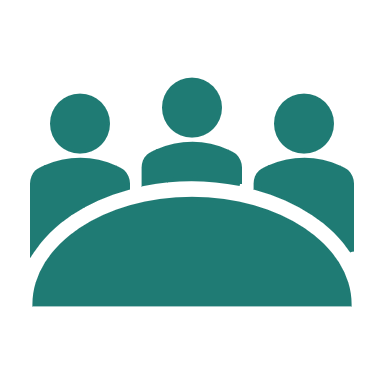 TSAB should strengthen the work that has already taken place to promote multi-disciplinary meetings being used and requested across the whole partnership area where the section 42 criteria are not met. The involvement of the person, their families and networks should also be included. A key worker must be named who is the professional that is acceptable to the person and knows the person best. 

In the ongoing review of the Decisions Support Guidance, amendments should be made to include what constitutes a lower lever concern and to promote the use of MDT Meeting Guidance as a framework for lower-level concerns that offers a preventative approach in the vein of family group conferencing. 

The use of the multi-disciplinary meeting approach and links to guidance must be included in the TSAB Self Neglect Guidance.
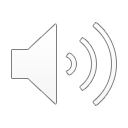 29/11/2015
402k Consultancy Ltd.
15
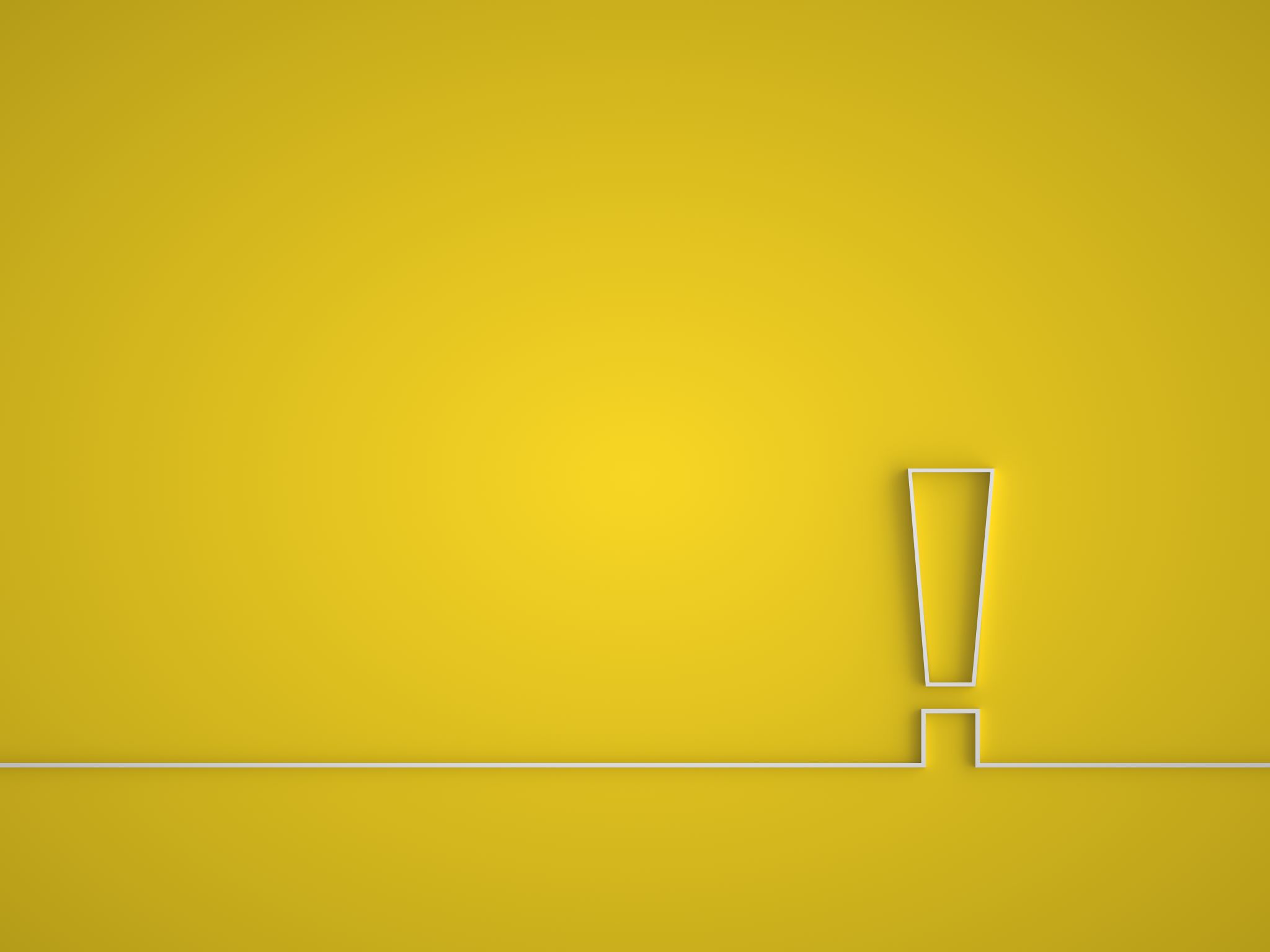 Recommendations: Responses to trauma impacted adults
TSAB should seek to ensure that the engagement with and use of the Research In Practice Trauma Informed Toolkit is discussed and considered across all TSAB localities.
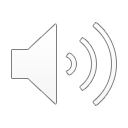 29/11/2015
402k Consultancy Ltd.
16
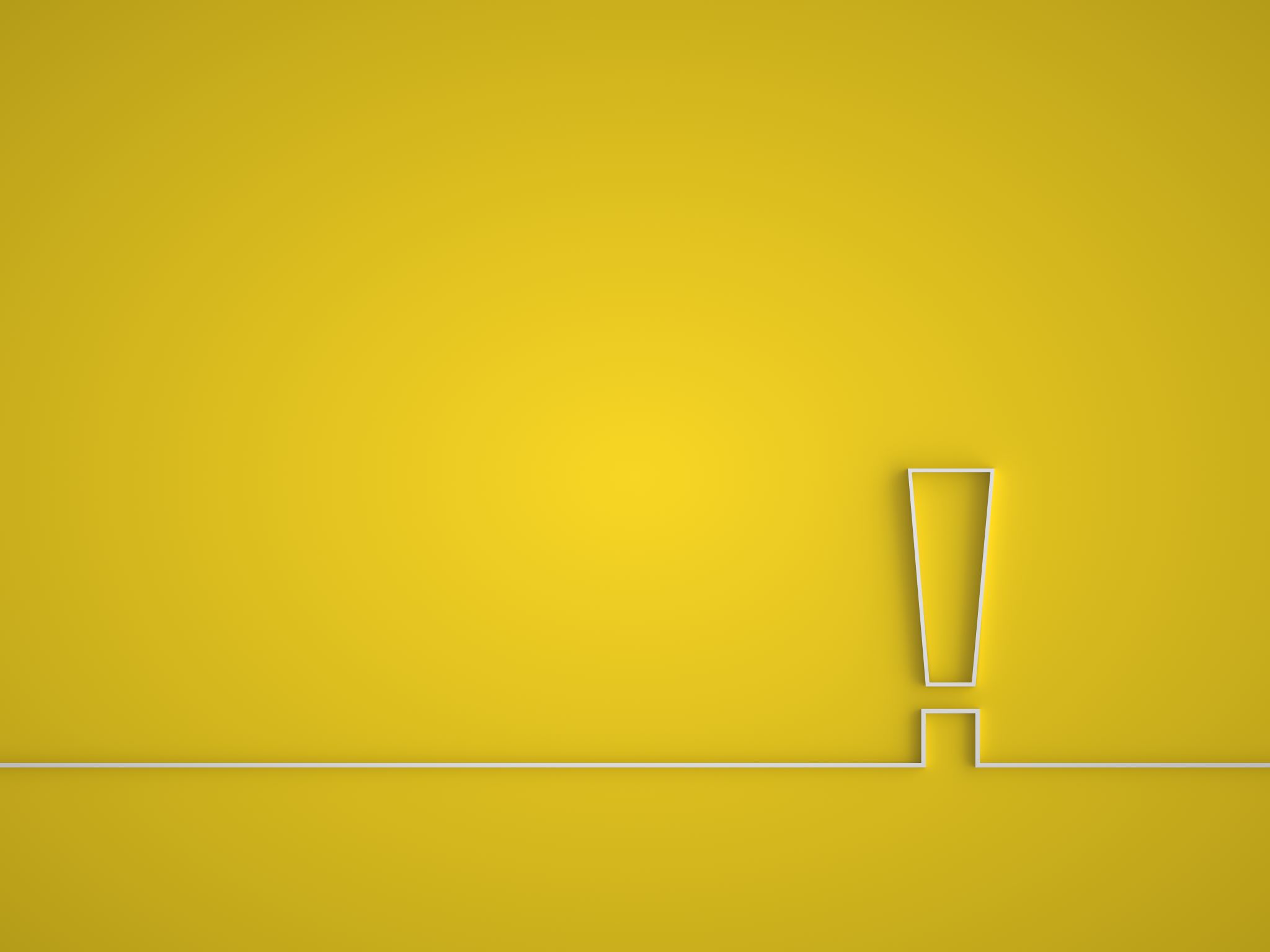 Recommendations Substance Misuse
TSAB should share the good practice that this report evidences related to the visiting of an SMS worker into hospitals to support the discharge planning process. 
Regarding the Specialist Social Work Role for substance misuse, TSAB should seek information on what is already in place in each locality, share good practice and recommend that a Specialist Social Work role is considered where it is not in place.
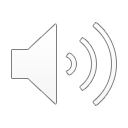 29/11/2015
402k Consultancy Ltd.
17
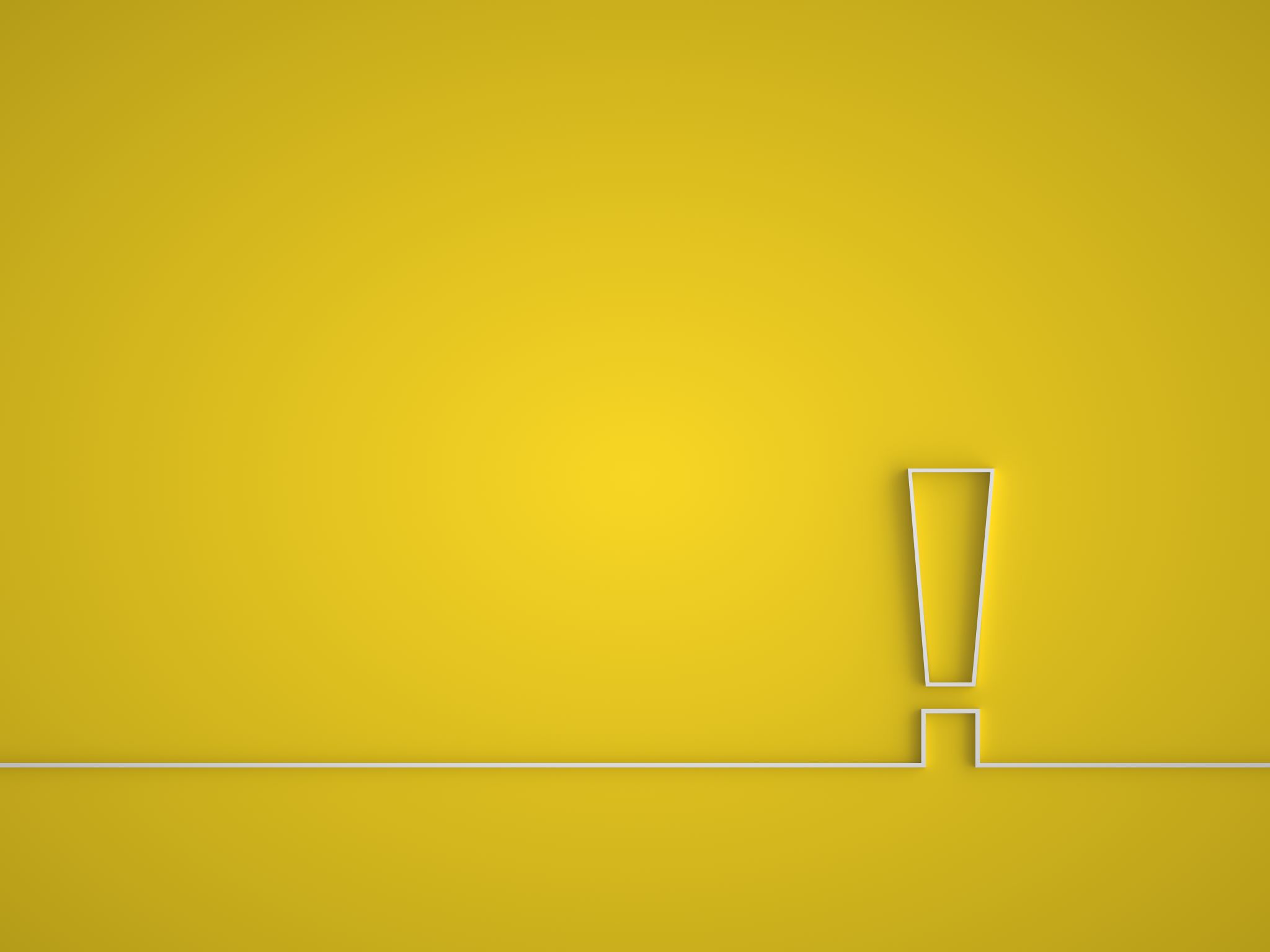 Recommendations: Mental Capacity
The resources that are being developed by Adult Social Care in the locality of this review, should be shared and made available across the TSAB area. There should be reciprocal sharing in a ‘community of practice’ type approach across the TSAB area using previous or existing groups working on supporting staff with the complex areas of the Mental Capacity Act.

The recently produced resources should continue to be promoted within the learning briefing for this SAR: LEARNING BRIEFING Mental Capacity Act 2005 - Executive Capacity,  Practical Guide to Assessing Capacity and Making Best Interests Decisions under the Mental Capacity Act (MCA) 2005. Knowledge and use of these documents should be audited.
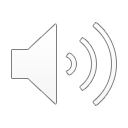 29/11/2015
402k Consultancy Ltd.
18
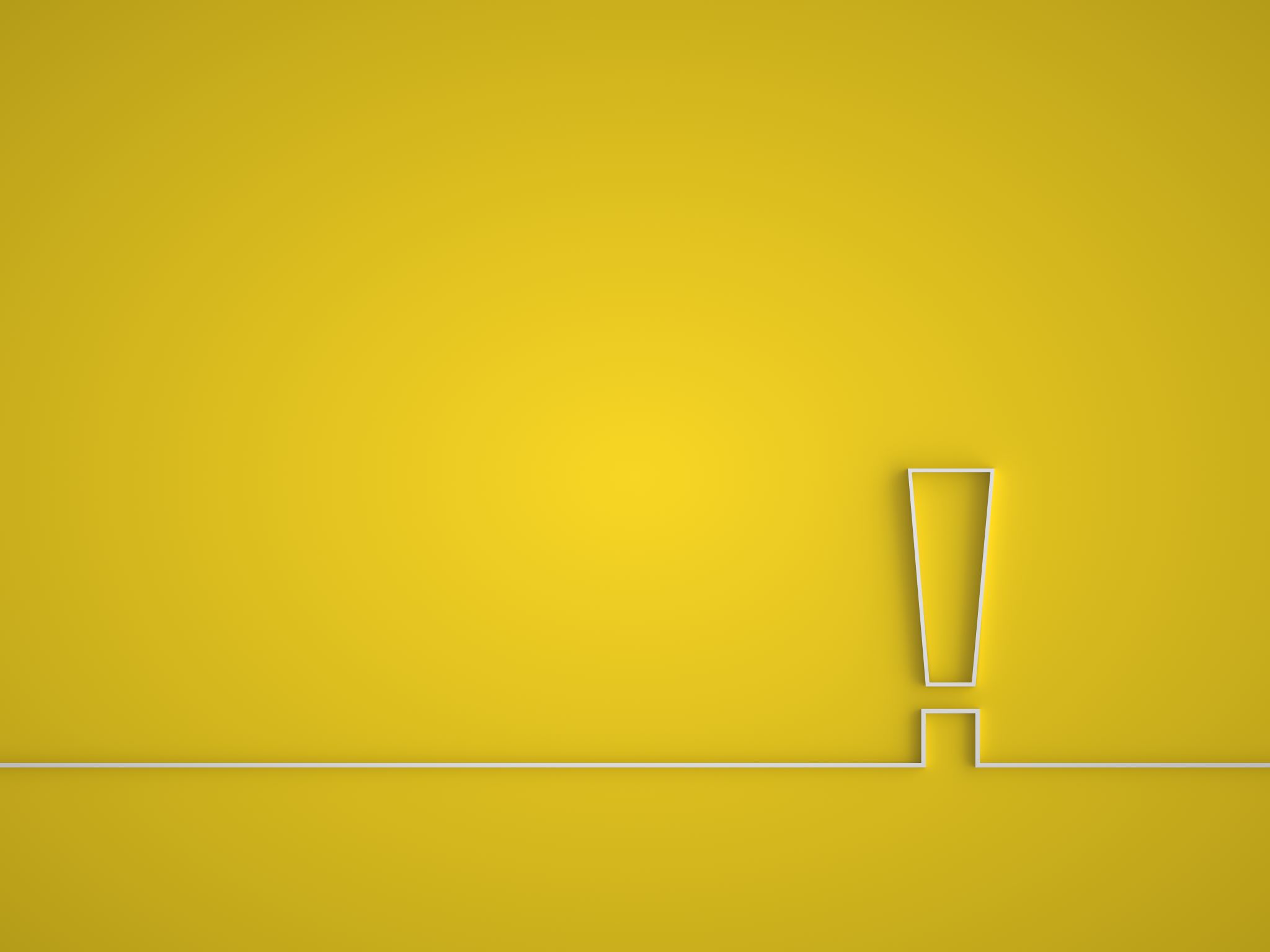 Recommendations: Carers Role
A Learning Briefing should be produced regarding the role of informal carers; the importance of understanding the role and offering carers assessments. 
The mandatory offer of carers assessments under the Care Act, should feature in the learning briefing for this SAR. Practitioners should be advised that the offer of a ‘carers assessment’ should not be a ‘tick box’ exercise and should be undertaken in a sensitive and needs led approach.
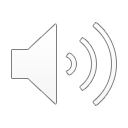 29/11/2015
402k Consultancy Ltd.
19
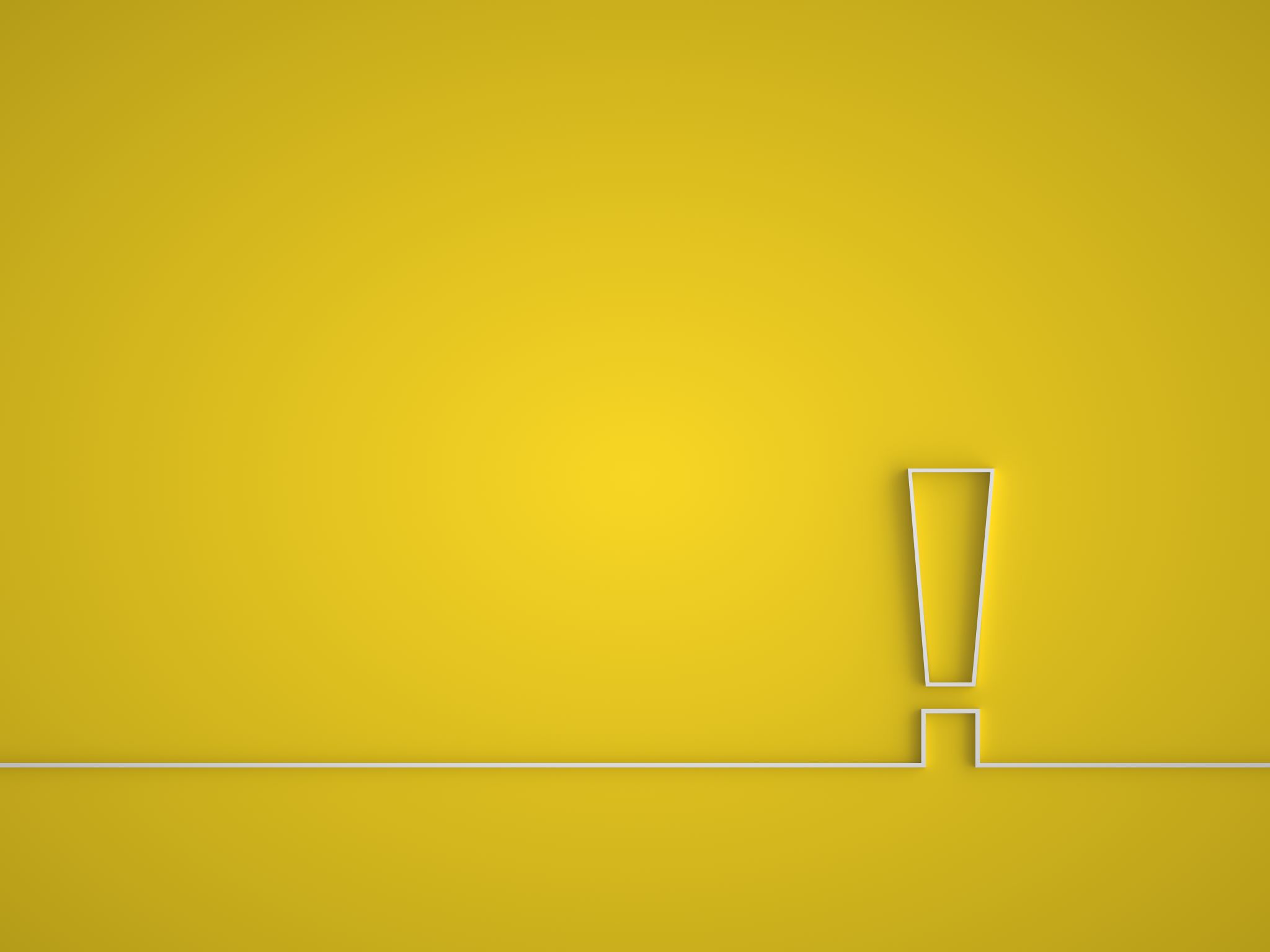 Recommendations: Easy Read Resources
Where assessment or referral identifies a person with low levels of literacy, letters and appointments should be sent using Easy Read versions using local or online tools wherever possible e.g.https://www.easyreadappointmentletter.co.uk/lincolnshire
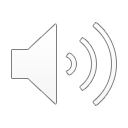 29/11/2015
402k Consultancy Ltd.
20
Thank You

Karen Rees
402k Consultancy Ltd.

karenrees@402kconsultancy.co.uk
www.402kconsultancy.co.uk
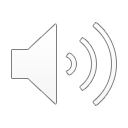 29/11/2015
402k Consultancy Ltd.
21